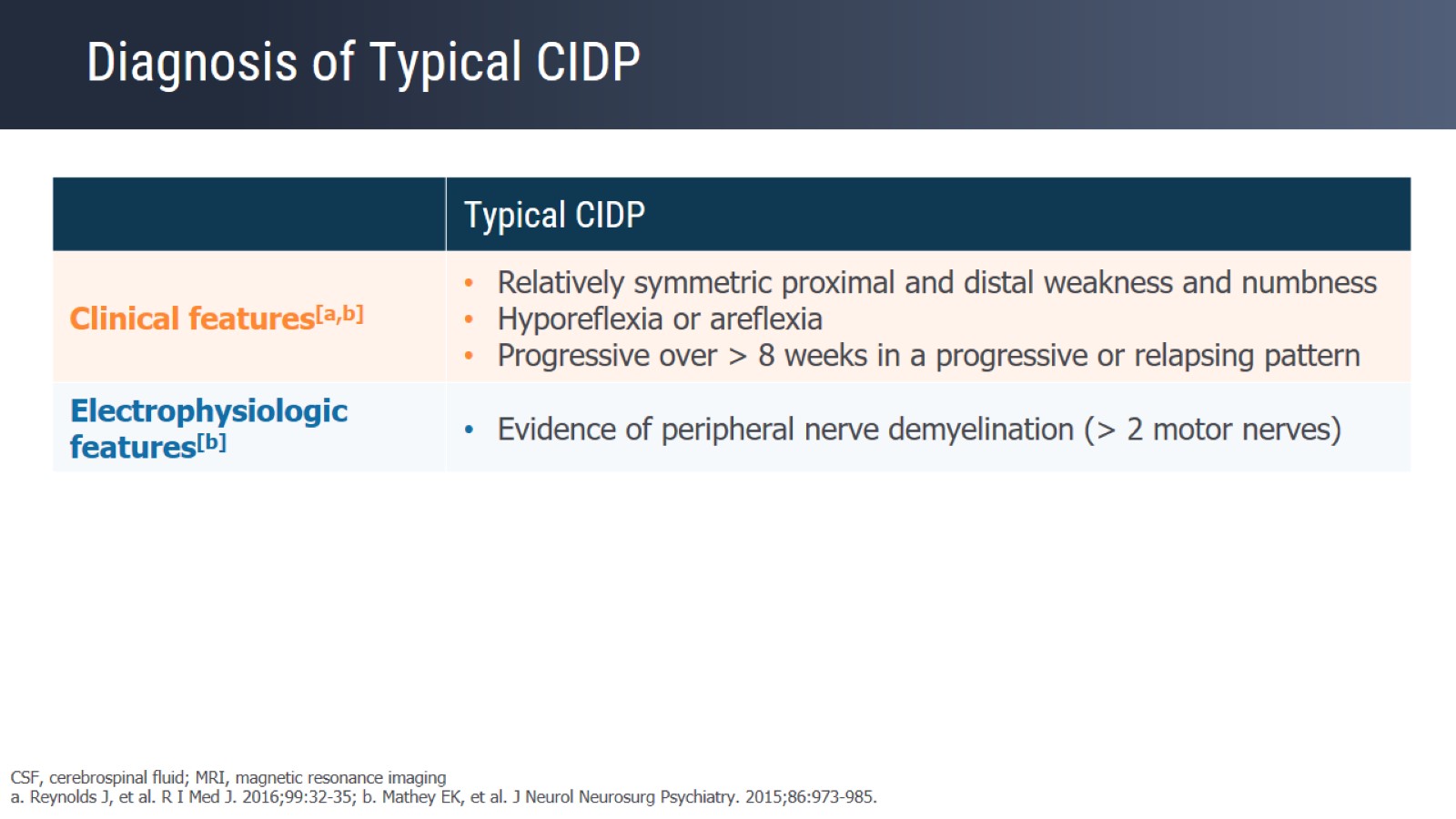 Diagnosis of Typical CIDP
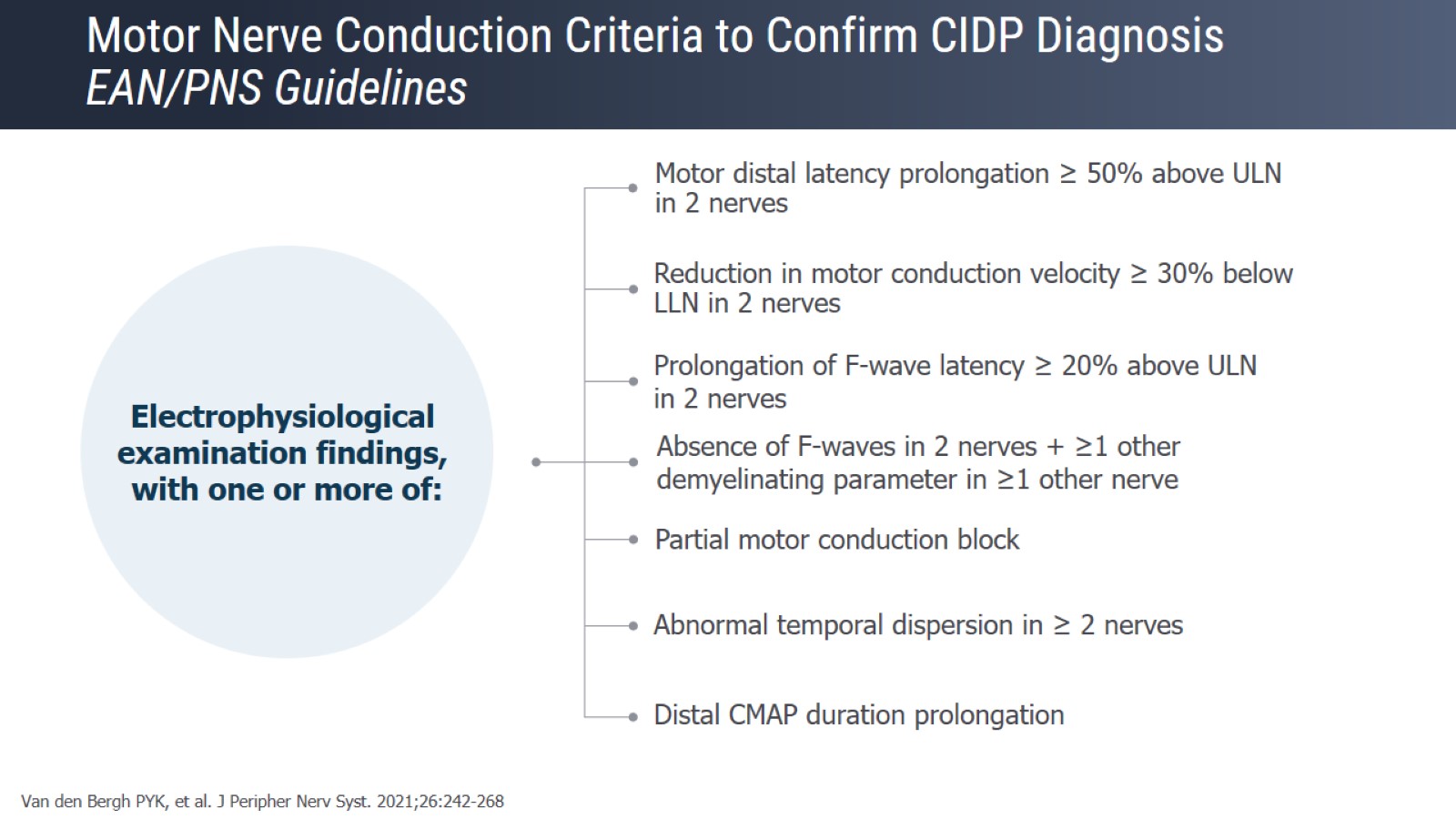 Motor Nerve Conduction Criteria to Confirm CIDP DiagnosisEAN/PNS Guidelines
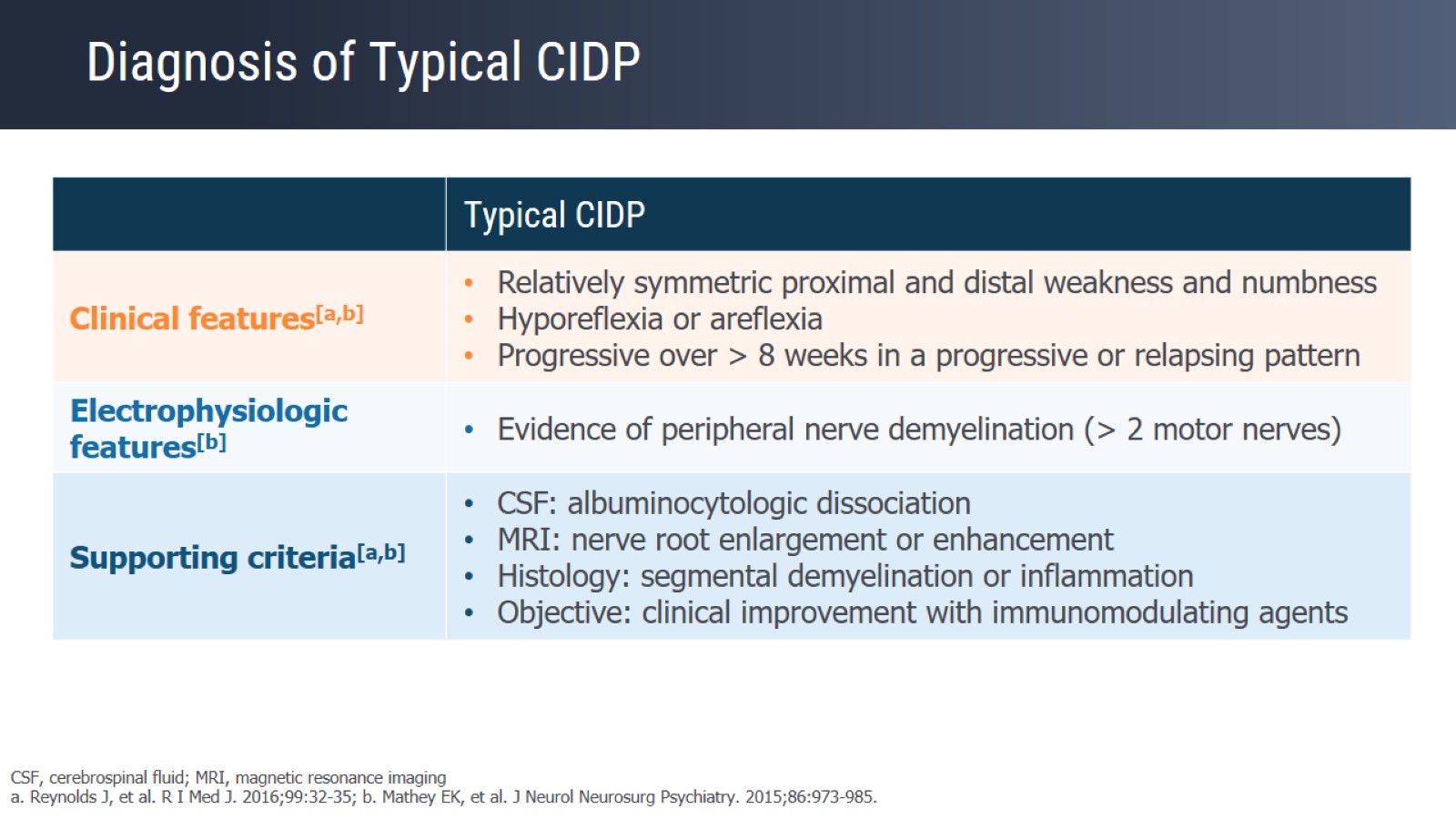 Diagnosis of Typical CIDP
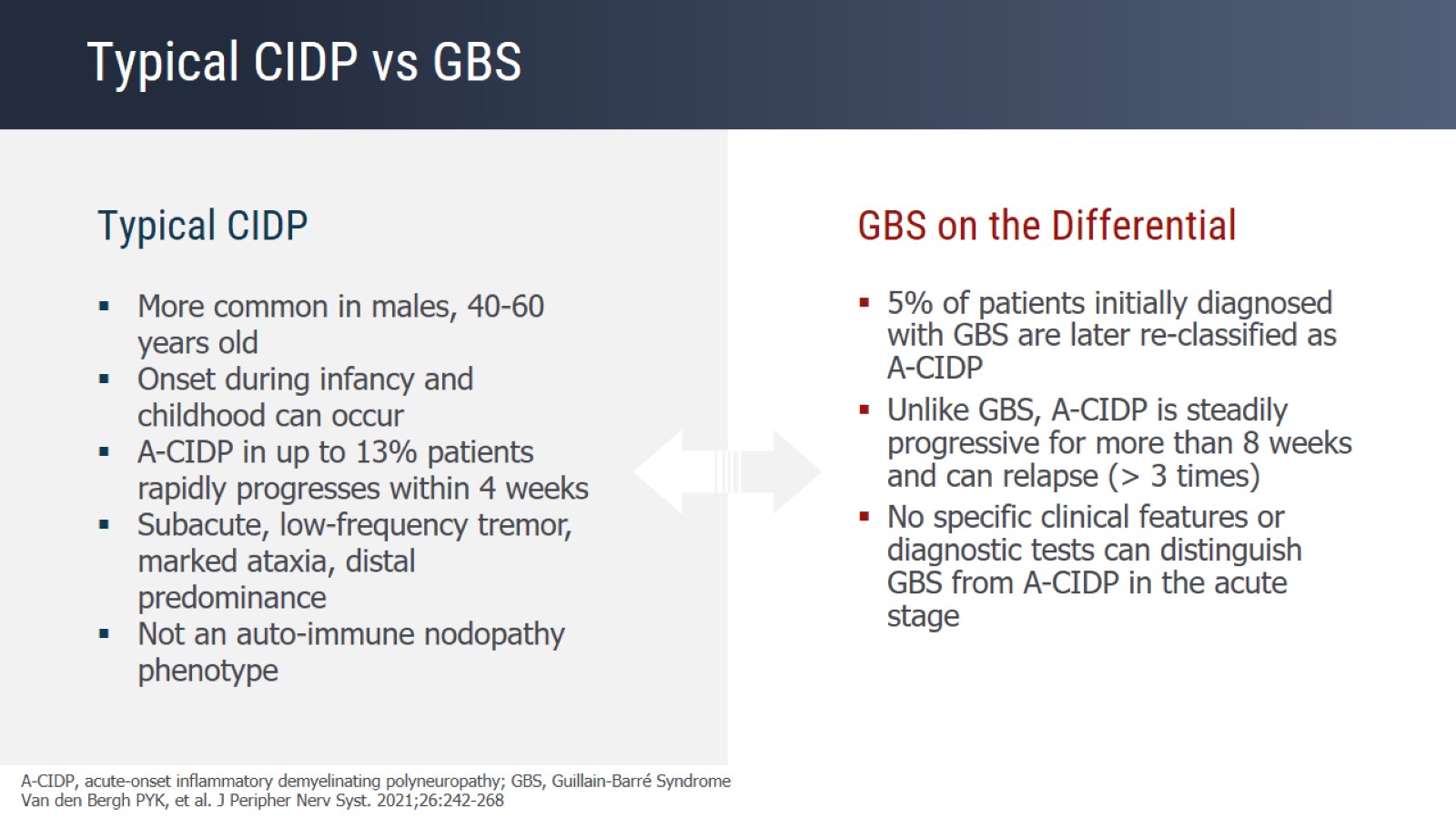 Typical CIDP vs GBS
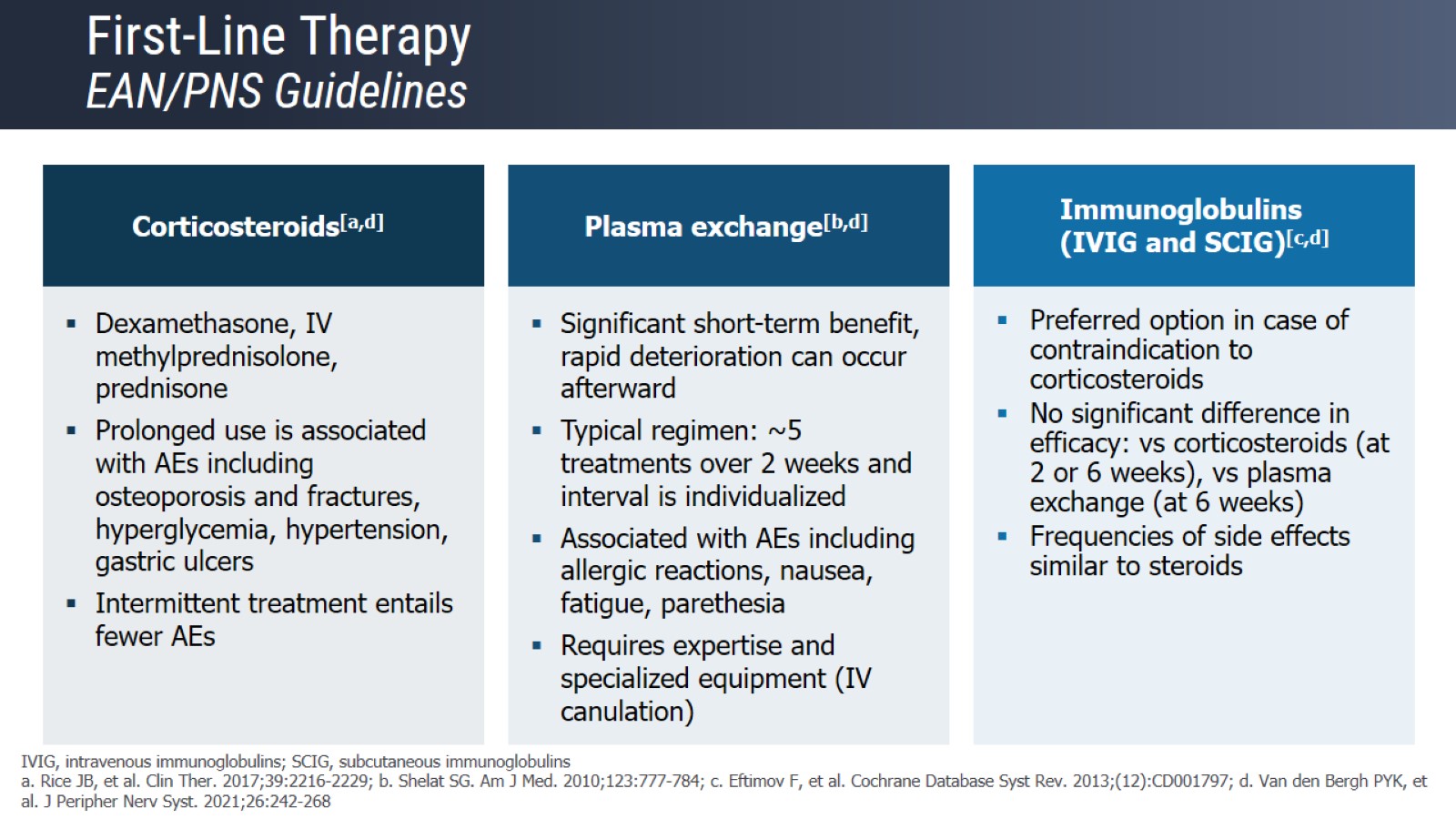 First-Line TherapyEAN/PNS Guidelines
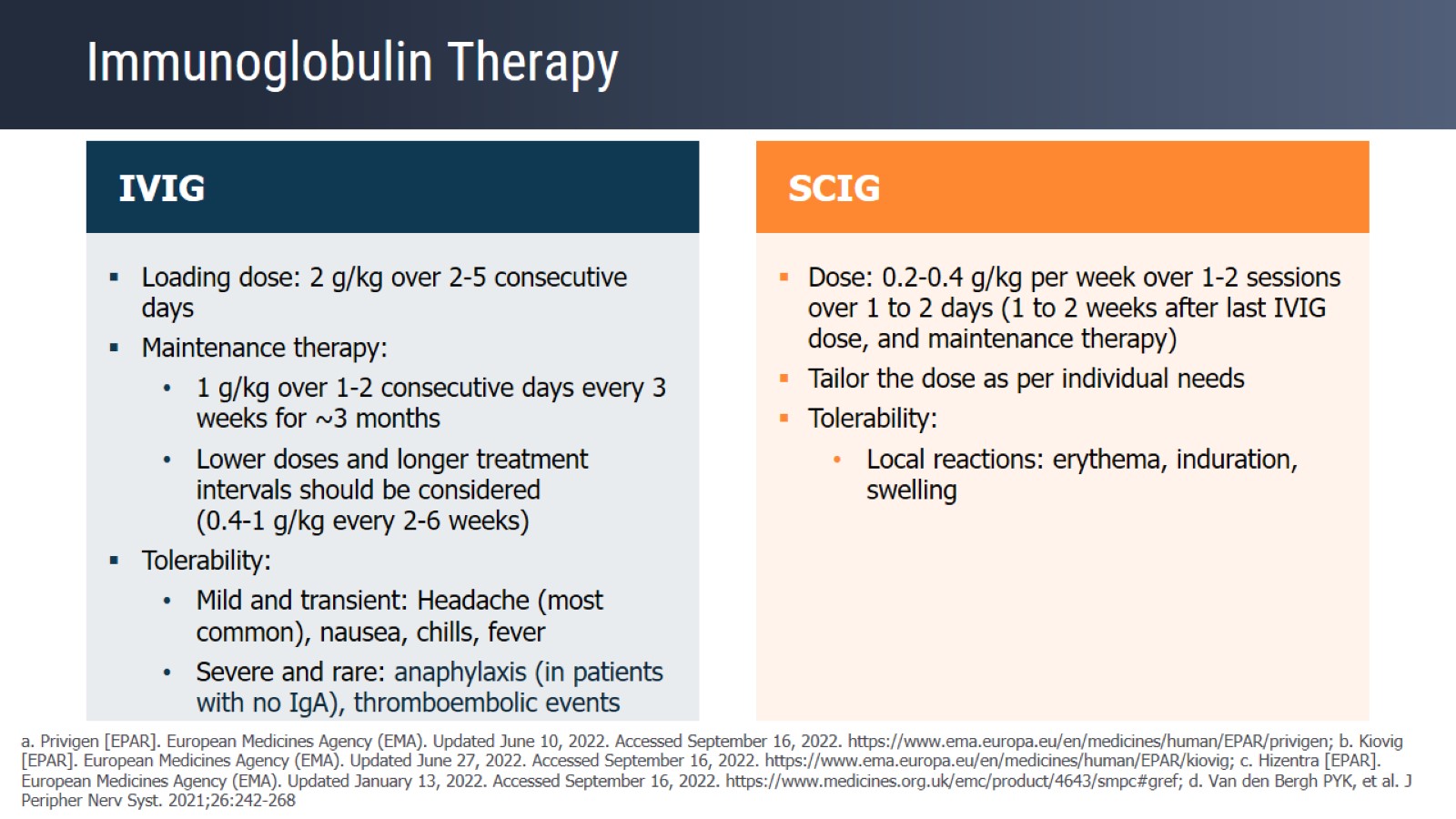 Immunoglobulin Therapy
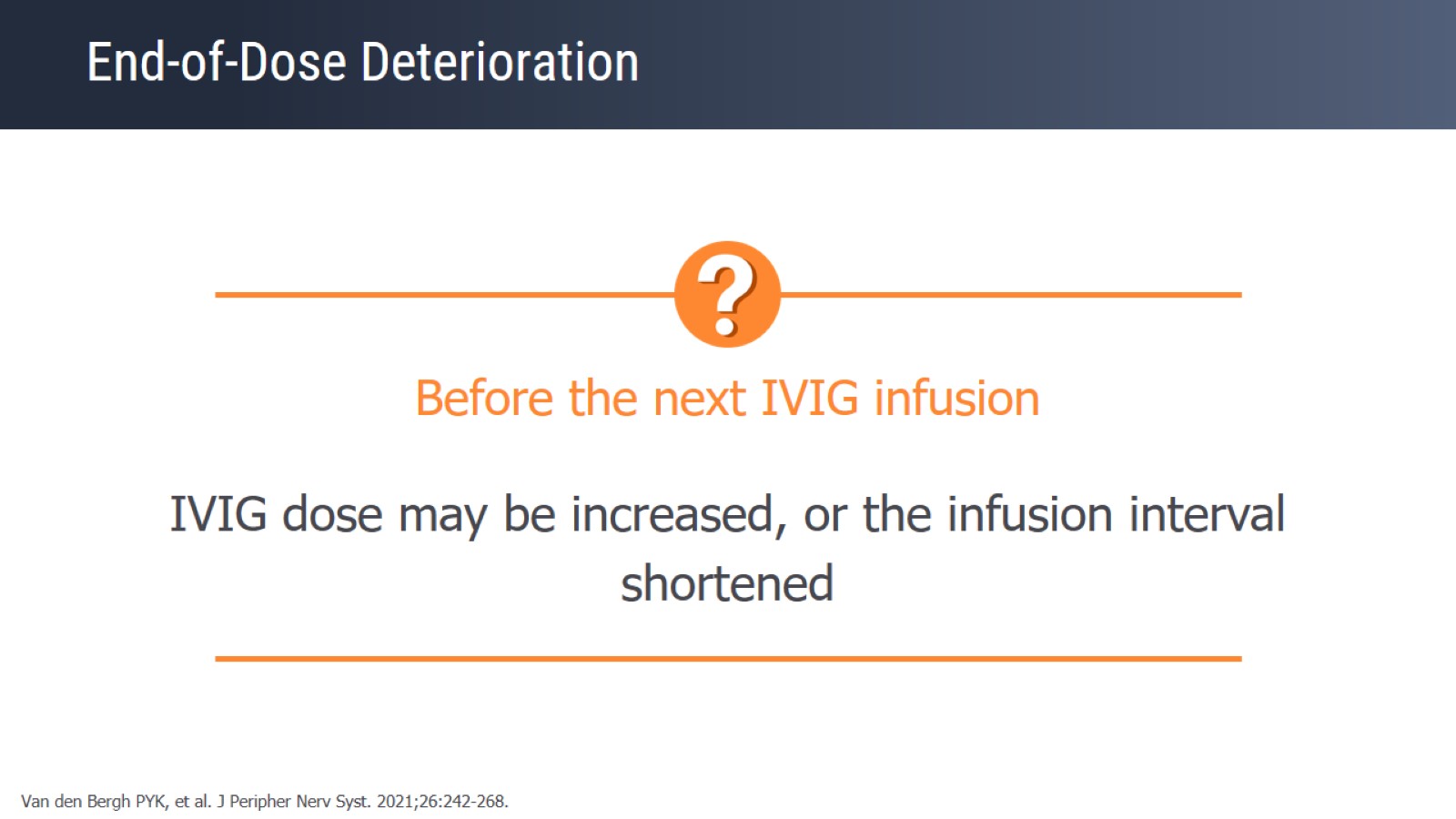 End-of-Dose Deterioration
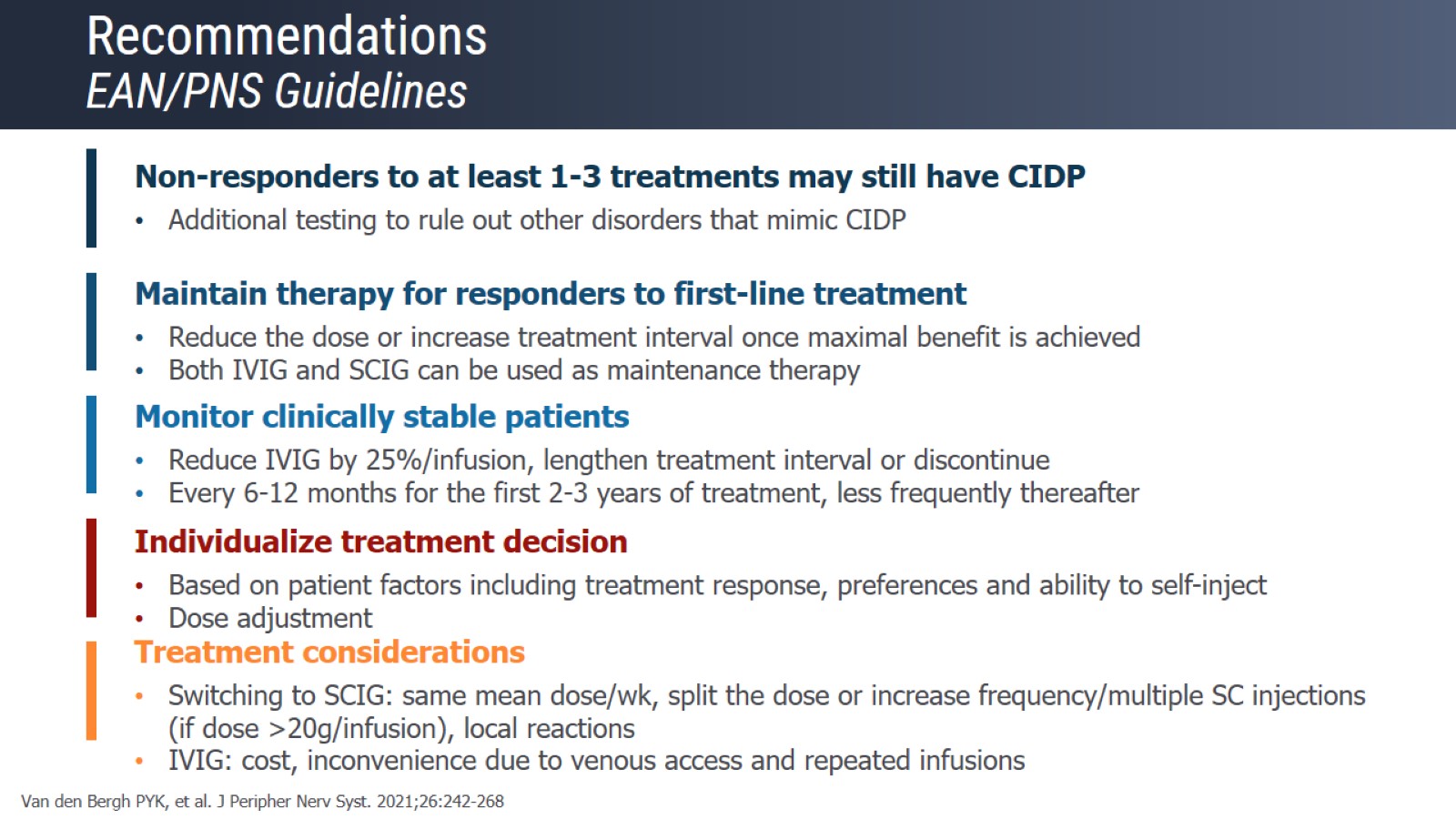 RecommendationsEAN/PNS Guidelines
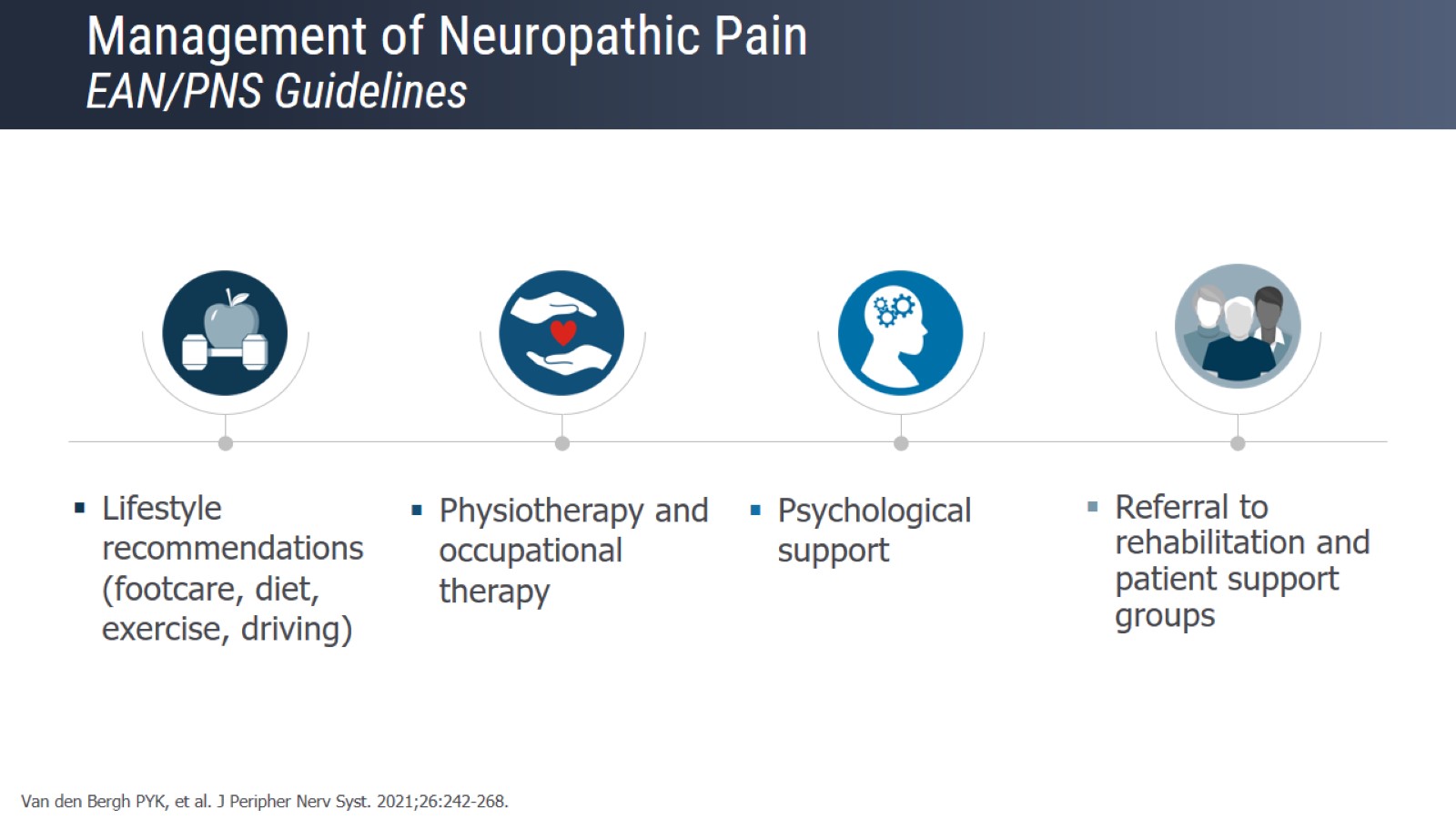 Management of Neuropathic PainEAN/PNS Guidelines